アルコール手指消毒が最強サージカルマスクフェイスシールド
扉を通る前後で
必ず
アルコール消毒！
利用者さんに触れる前利用者さんに触れた後利用者さんの身の回りに触れた後手袋・ガウンを抜いだ後最強の防御術アルコール手指消毒手袋で触れたあとは、手袋を脱いでからアルコール手指消毒する。手袋は毎回捨てましょう。手袋は消毒できません。
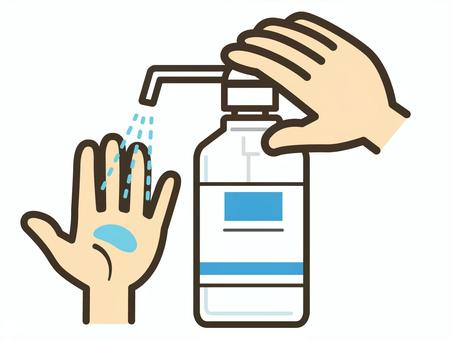 自分の首から上に触れる前　→　手指消毒手袋・ガウンを脱いだ後　→　手指消毒手袋は消毒できません。手袋は毎回捨てましょう。手袋を脱いでからアルコール手指消毒する。
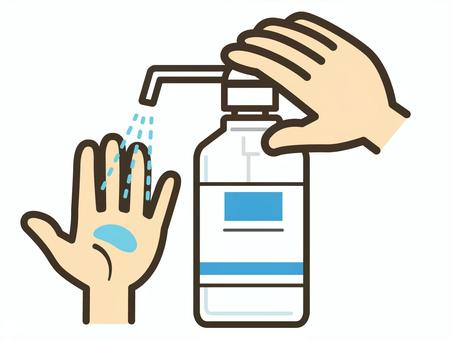 必ず手の消毒をしましょう
・ワンプッシュ最後まで消毒液を手に取る
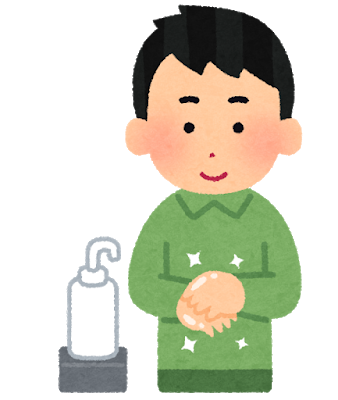 ・指の間までよくこすり合わせる
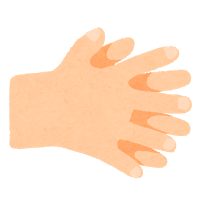 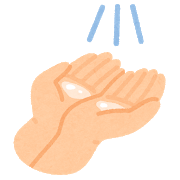 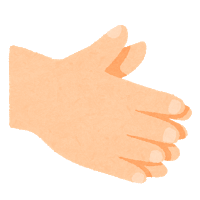 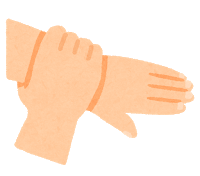